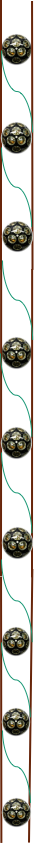 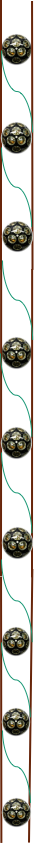 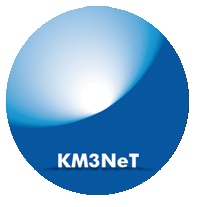 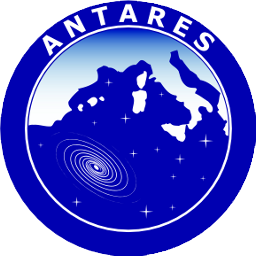 Combined KM3NeT/ARCA and ANTARES searches for point-like neutrino emission
Presenter: Vladimir Kulikovskiy
Francesca Badaracco, Barbara Caiffi,  Vladimir Kulikovskiy, Vittorio Parisi, Matteo Sanguineti, Sandra Zavatarelli
Recently joined by Giulia Illuminati, Ilaria del Rosso (INFN Bologna – University of Bologna)
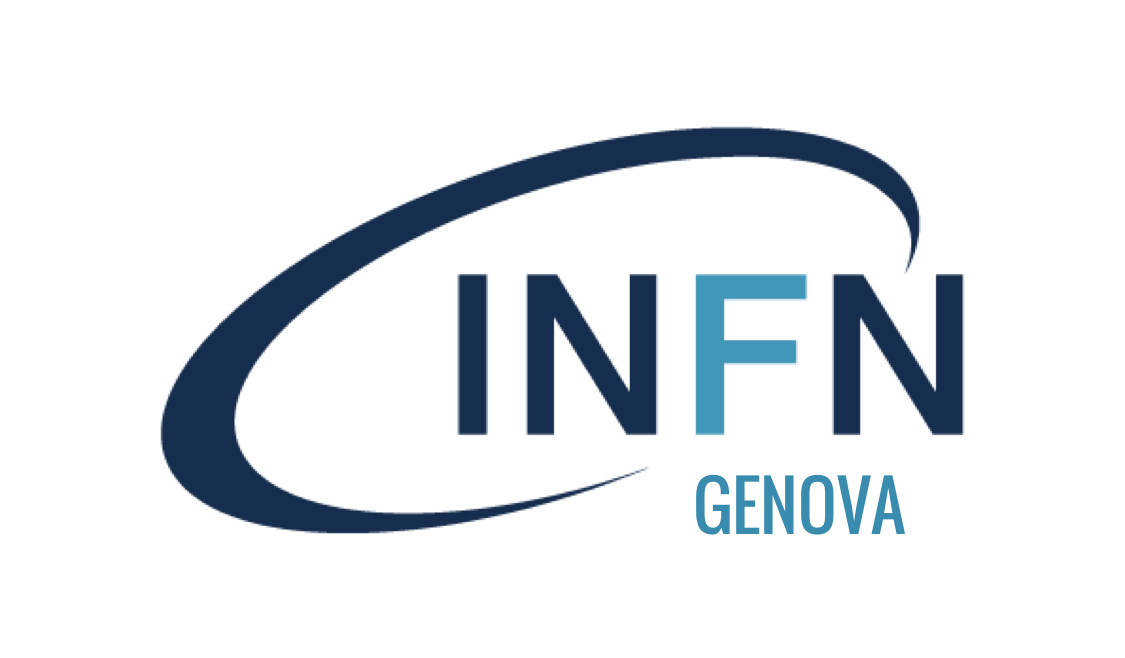 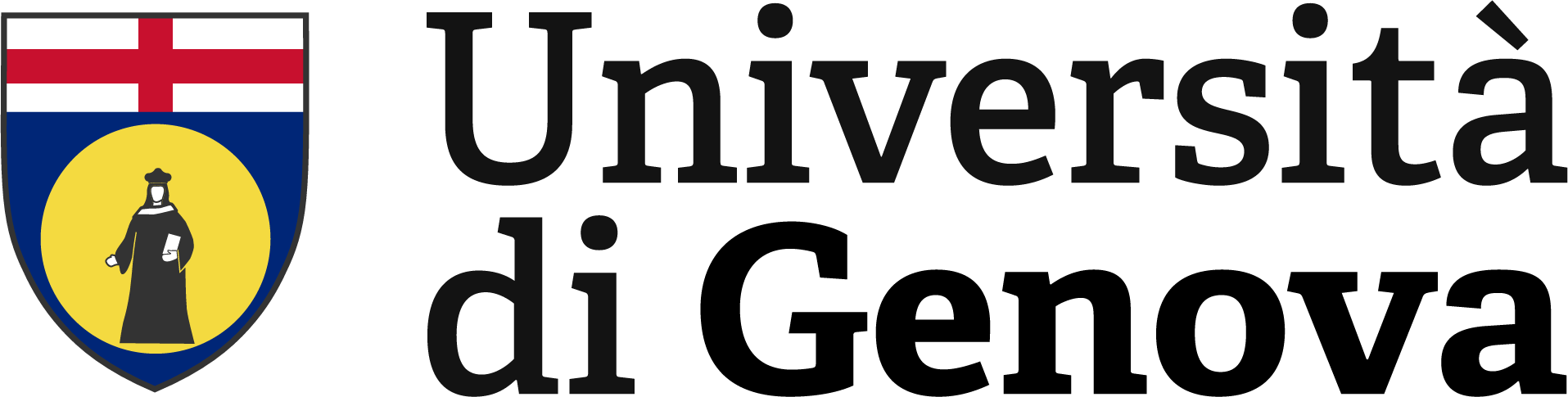 1
Recruitment at UniGe completed
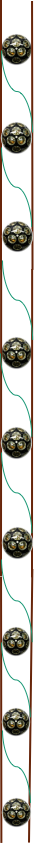 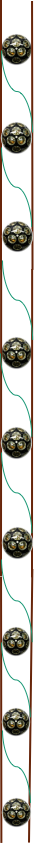 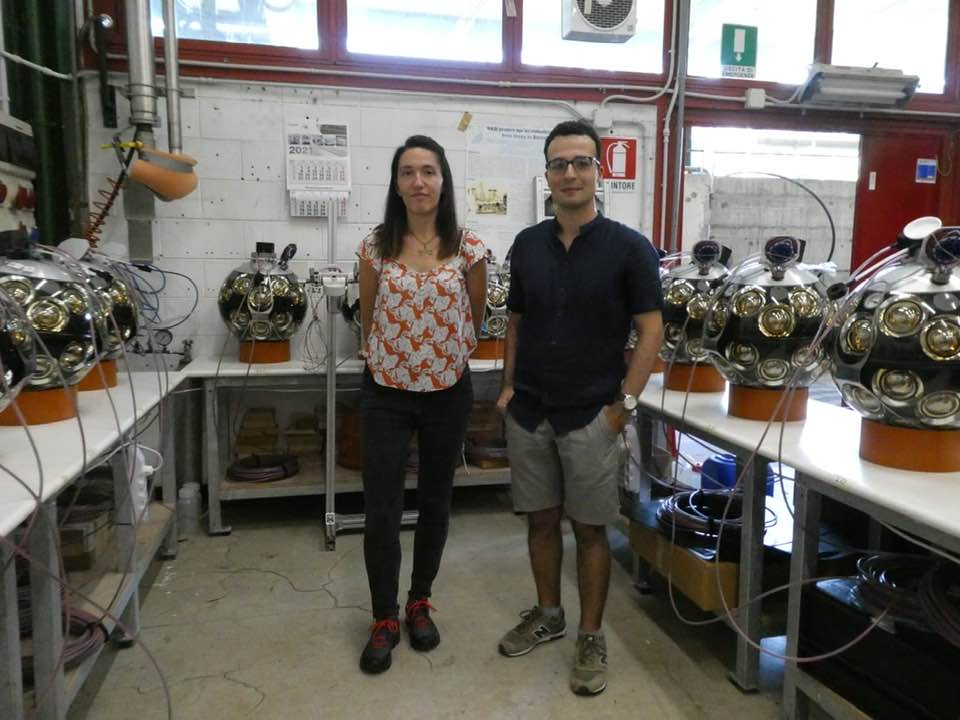 PhD student Vittorio Parisi – started Feb 23

RTDa researcher Francesca Badaracco – started Oct 23
2
Synergy UniGe and INFN within KM3NeT
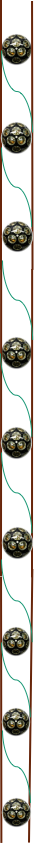 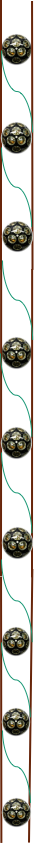 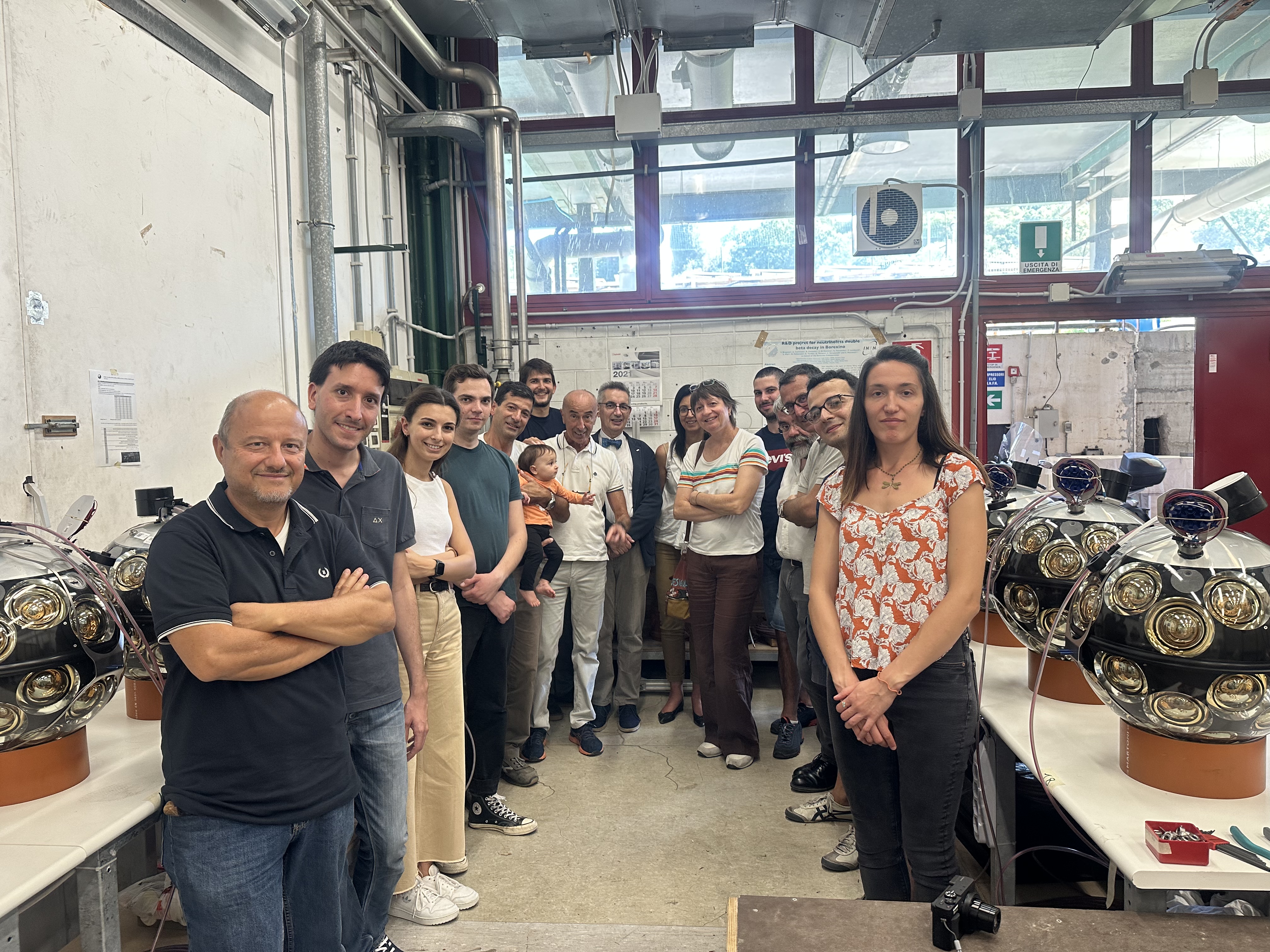 Il gruppo creato da Prof. Mauro Taiuti e  Marco Anghinolfi segue le attività di ANTARES e KM3NeT oltre 20 anni.
3
Combined point-like search motivations
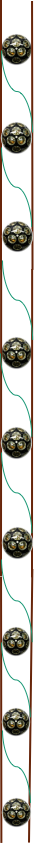 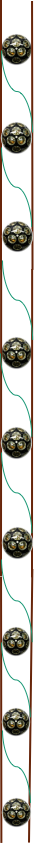 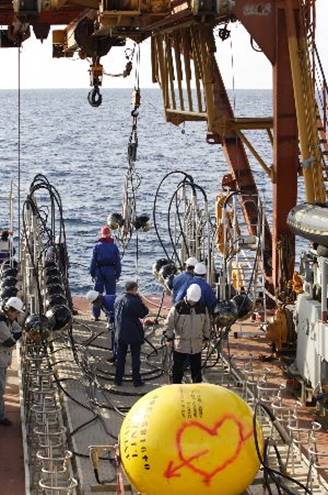 ANTARES detector switched off in February 2022 after 15 years of data taking.
This analysis exploits 2007-2020 data.

KM3NeT collaboration installs next generation of neutrino detectors in the deep sea.
The data from about 1 year of ARCA6-8 is used in this analysis. Similar detector volume as ANTARES
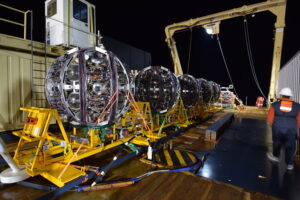 4
Binned analysis
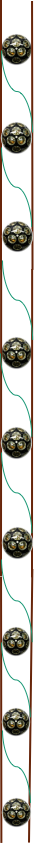 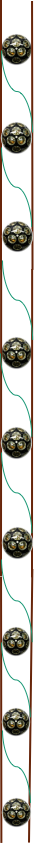 Data set: detector period with a particular event selection (track/showers etc).
Data sets do not overlap (no common events).
For each data set:
Signal expectation (MC) S,
Background expectation (MC, data sampling) B,
Data/pseudo-experiment N,
Histogram binnings are customizable for each set.
number of events
number of events
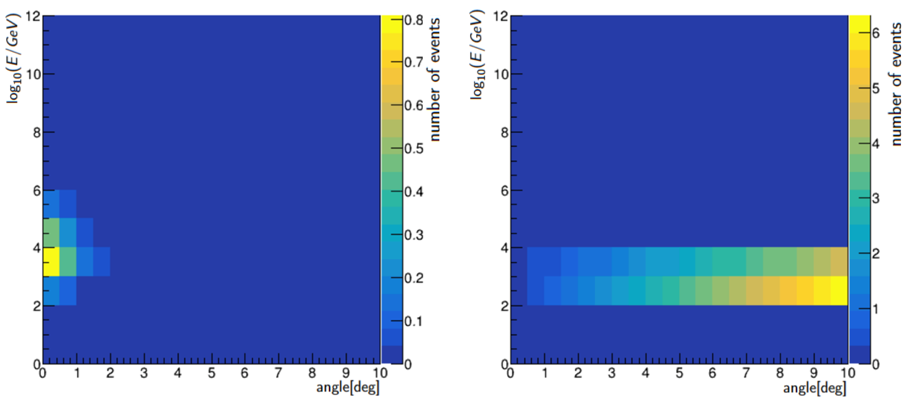 signal
background
1
log10(E/GeV)
log10(E/GeV)
1
ANTARES 2007-2020
 preliminary
angle [deg]
angle [deg]
number of events
number of events
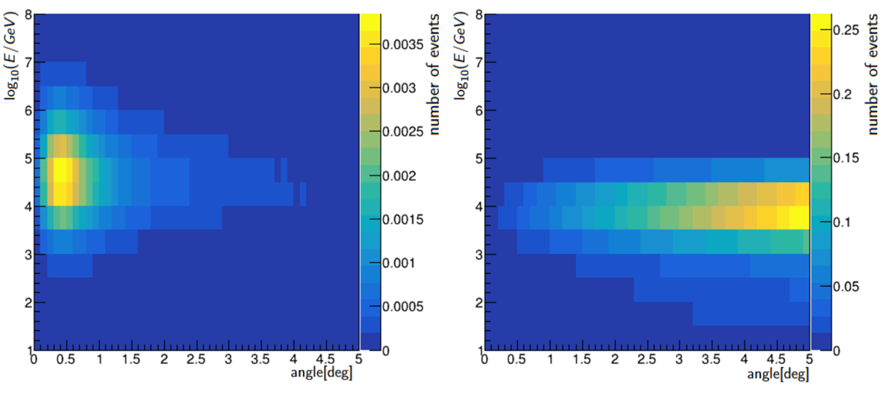 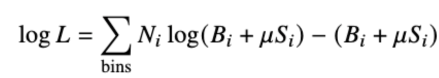 signal
background
log10(E/GeV)
log10(E/GeV)
1
μ signal strength (for a given default flux)
 Sum over bins of all data sets
KM3NeT/ARCA8 (210 days)
 preliminary
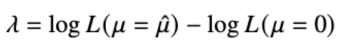 5
angle [deg]
angle [deg]
Signal simulation
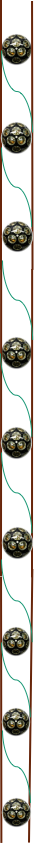 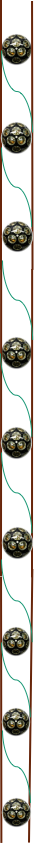 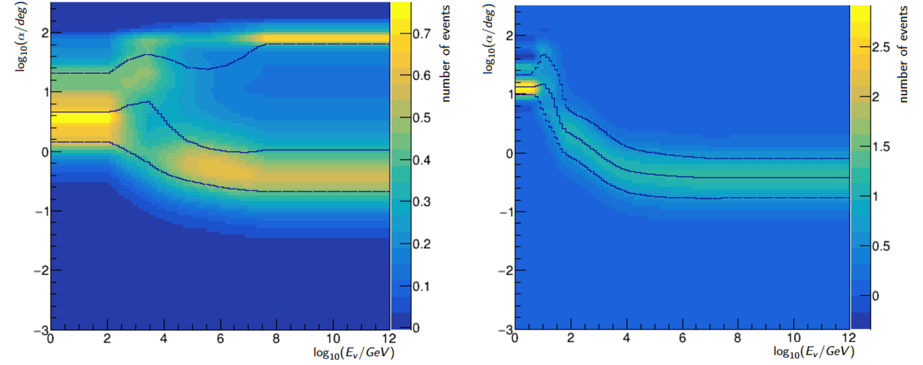 ANTARES 2007-2020 
PSF, preliminary
Signal is simulated using detector properties (from MC):
effective area, dependent on true neutrino energy and zenith/declination. It serves as a measure for the detector sensitivities to neutrinos at different energies and incoming angles;
neutrino energy resolution estimated as the fraction of the events with a given reconstructed neutrino energy for a given bin of true neutrino energy and zenith/declination;
point spread function estimated as the fraction of the events with a reconstructed angular distance from the true source centre for a given bin of true neutrino energy.
Can be further smeared with source extension (if known).
log10(α/deg)
log10(E/GeV)
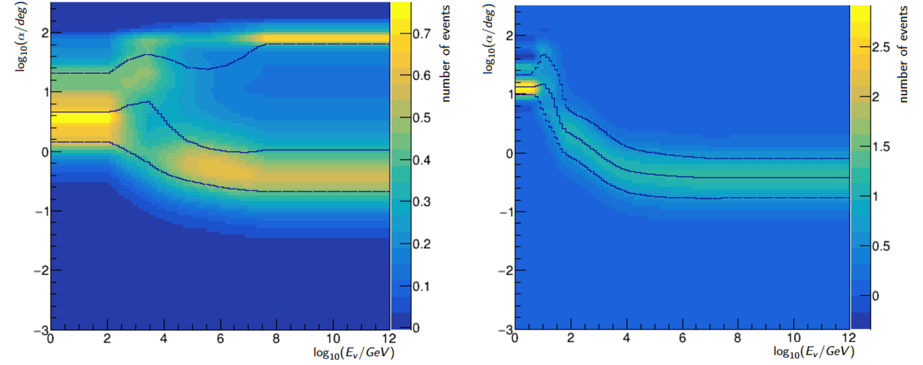 log10(α/deg)
KM3NeT/ARCA8 
PSF, preliminary
6
log10(E/GeV)
Background and pseudo-experiments
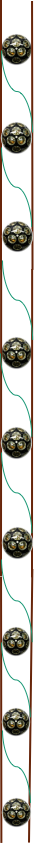 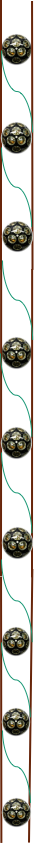 Background is factorised by data fits in reconstructed declination and energy.
 B=n*F(DEC)*F(E)
Pseudo-experiments are generated as Poisson with mean μS+B (for each bin).
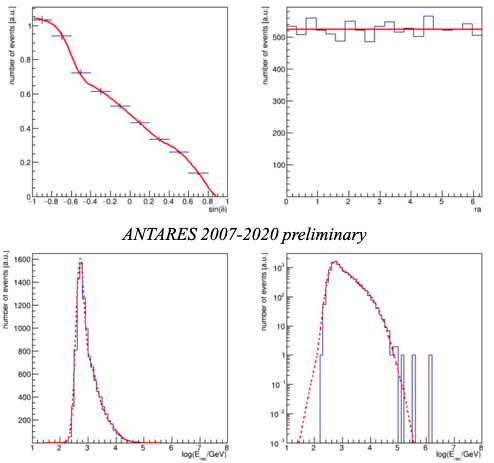 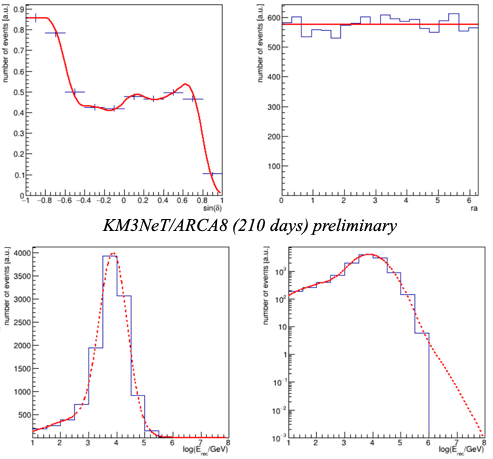 number of events [a.u.]
number of events [a.u.]
number of events [a.u.]
number of events [a.u.]
ANTARES 2007-2010 preliminary
sin(δ)
ra
KM3NeT/ARCA8 (210 days) preliminary
ra
sin(δ)
number of events [a.u.]
number of events [a.u.]
number of events [a.u.]
7
log10(E/GeV)
log10(E/GeV)
log10(E/GeV)
log10(E/GeV)
Sensitivities
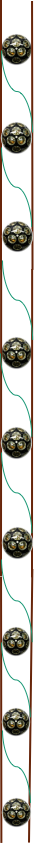 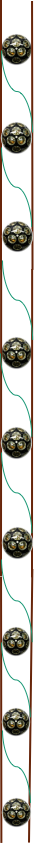 Median Neyman upper limit for pseudo-experiments with no signal.
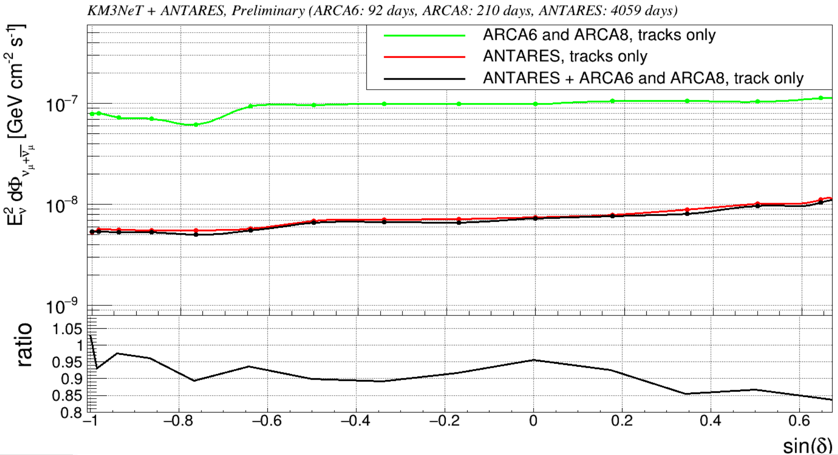 PoS(ICRC2023)1147
Sensitivity of the analysed KM3NeT/ARCA data sets is order of magnitude worse than the ANTARES data set.
Sensitivity gain of combined analysis is ~10%.
This will rapidly change for the upcoming data sets (ANTARES 2007-2022, 1 year of KM3NeT/ARCA21..)
8
Hand-waving estimations for the future
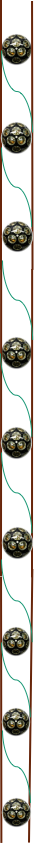 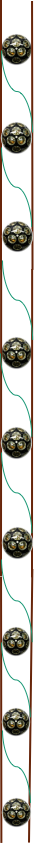 ARCA6/8/19/21 
@ICRC2023 by 
Thijs, Rasa, Aart
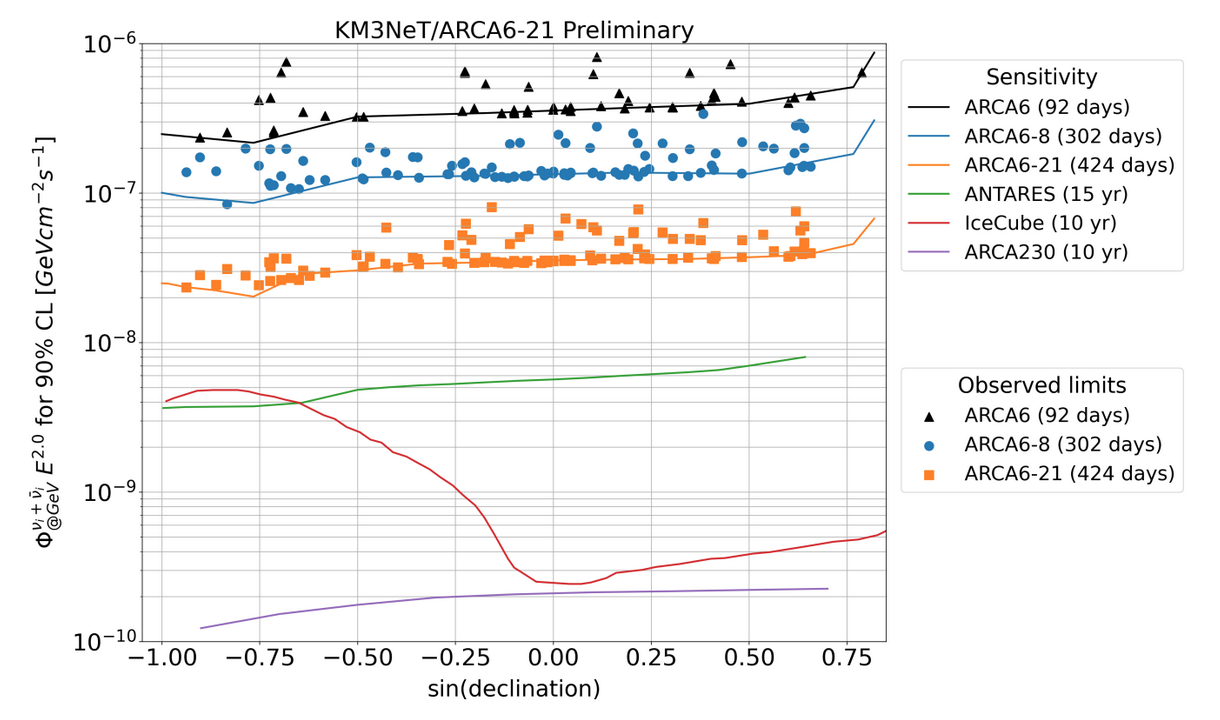 The effective data taking time of ∼ 424 days contains: 
∼ 92 days with 6 lines (referred to as ARCA6), 
∼ 210 days with 7 - 8 lines (referred to as ARCA8), 
∼ 52 days with ARCA19 and 
∼ 69 days with ARCA21.
ARCA6/8 sensitivity is ~12/3.5=4 times worse than ARCA6/8/21 
				-> dominated by ~1/2 year of ARCA19/21 
ARCA6-21 sensitivity is ~3.5/0.55=6.4 times worse than ANTARES.
In 2023 ARCA19 of 9 months  => ~sqrt(2.5)=1.7 sensitivity for the full ARCA6/8/21 set vs reduced set.
                            ~3.8 times worse sensitivity than ANTARES (or ~20% improvement in sensitivity / significance).

Next 1-2 years (ICRC2025 and Neutrino 2026) we (KM3NeT/ARCA) should reach ANTARES sensitivity.
Hand-waving estimations for the future
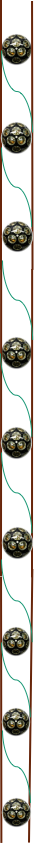 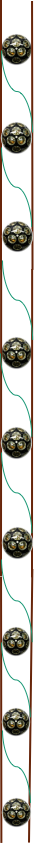 ANTARES 15 year 163 candidate-list search extrapolated to adding:
20% pre-trial significance (source is steady and real, dataset has 20% better sensitivity) with 100 candidates 
or 30% with 163 candidates
*in the official analysis post-Z of (MG3…) was 1.7 (higher).
If sources observed by ANTARES are real and steady,
 then next 1-3 years ARCA+ANTARES should have 3 sigma observation (post-trial!).
This fits KM3NeT4RR scale perfectly!
z=TMath::ErfInverse(1-2*p)*sqrt(2)
p=(1-TMath::Erf(3.4/sqrt(2)))/2.
Summary and Perspectives
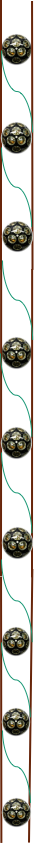 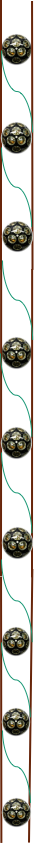 In this work, the framework for joint analysis has been demonstrated. Its features:
Binned analysis with different data sets: different detectors (ANTARES, ARCA..), different event selection (track-like, shower-like...),
Inclusion of source morphology (extension with Gaussian, disk, etc..)

Using ARCA6/8 helps to improve ANTARES standalone analysis by ~10%.
⟹ The framework is ready to use the new data sets (ANTARES 2007-2022, ARCA6-21, ORCA6-18...). 

In the next few years, KM3NeT/ARCA statistics will reach the ANTARES one and overcome it.
⟹ In the end of PNRR we may have 3-sigma observation?!
Work in progress 	⟹ include shower sample for both ARCA & ANTARES
		⟹ include sample for ARCA 18,  ARCA 21..
		⟹ use the same PDF as in the last ANTARES analysis
		(more accurate accounting of declination/energy dependence)
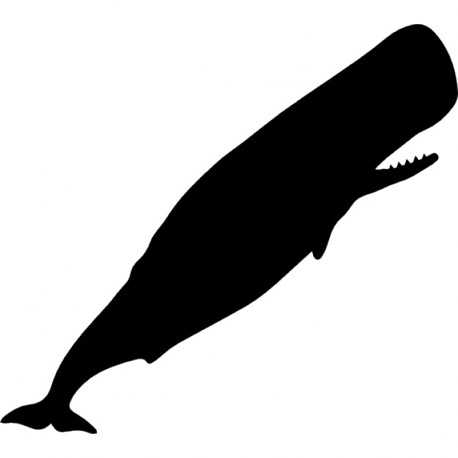 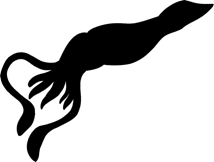 11
[Speaker Notes: Combination with ORCA]